JOINTS
HEAD & NECK
TYPES OF SUTURES
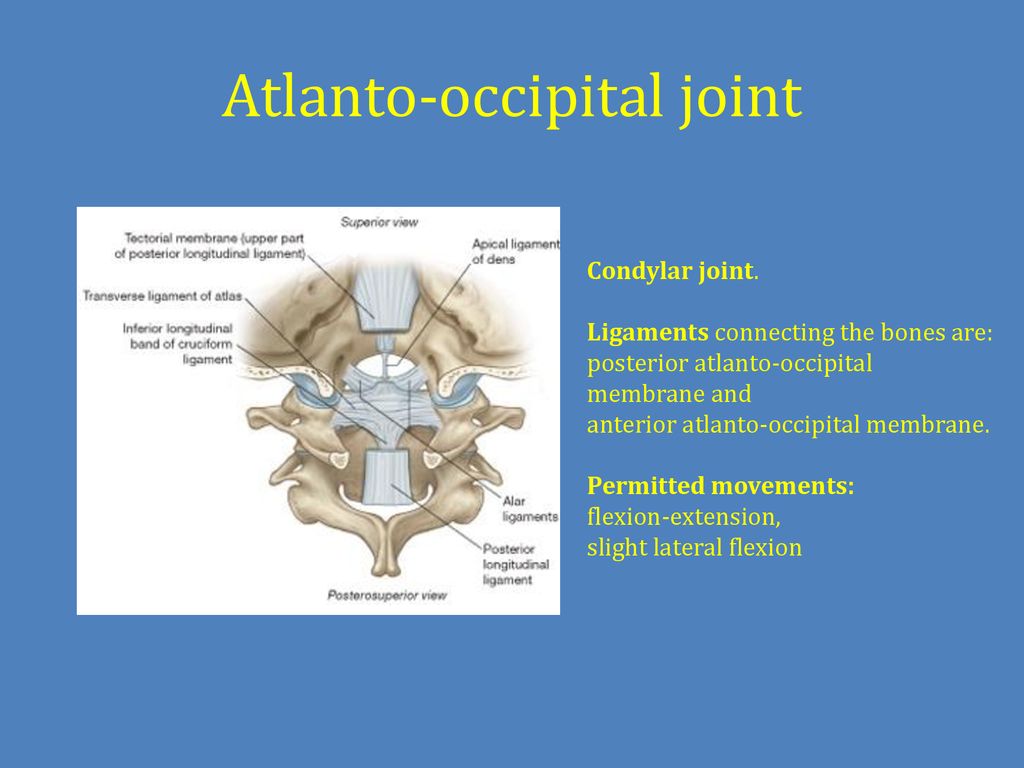 MOVEMENTS OF ATLANTOAXIAL JOINT
TYPE OF ATLANTOAXIAL JOINT
MOVEMENTS OF JOINTS OF HEAD & NECK
TEMPOROMENDIBULAR JOINT
TEMPOROMENDIBULAR JOINT
TEMPOROMENDIBULAR JOINT
TEMPOROMENDIBULAR JOINT
JOINTS BETWEEN TWO VERTEBRAE
THANK YOU